Документи закладу освіти щодо розробки внутрішньої системи забезпечення якості освіти
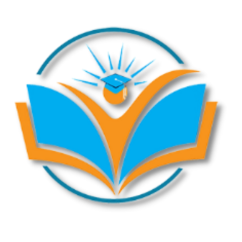 КУ “ЦПРПП СМР”
Перелік обов'язкових документів закладу, щодо створення внутрішньої системи якості освіти
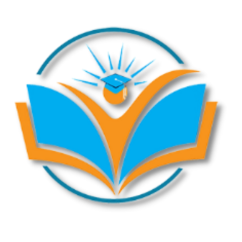 КУ “ЦПРПП СМР”
Структурна цілісність внутрішньої системи забезпечення якості
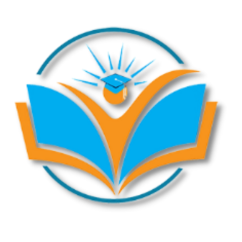 КУ “ЦПРПП СМР”
Стратегія розвитку закладу освіти
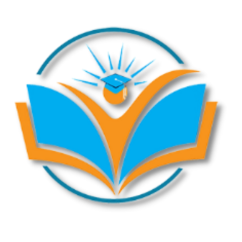 КУ “ЦПРПП СМР”
Зміст Стратегії розвитку закладу освіти
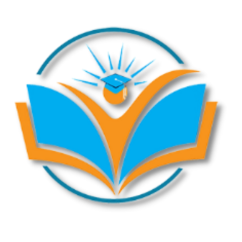 КУ “ЦПРПП СМР”
Положення про внутрішню систему забезпечення якості освіти
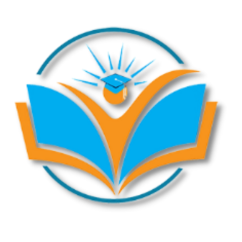 КУ “ЦПРПП СМР”
Зміст Положення про внутрішню систему забезпечення якості освіти
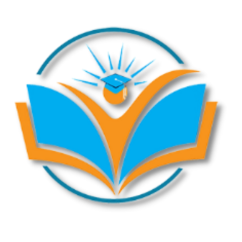 КУ “ЦПРПП СМР”
Опис та інструменти системи внутрішнього забезпечення якості освіти
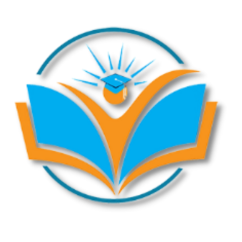 КУ “ЦПРПП СМР”
Річний план роботи закладу
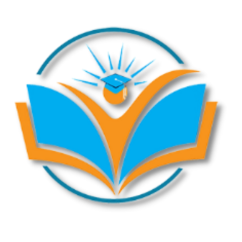 КУ “ЦПРПП СМР”
Освітня програма закладу
Освітня  програма - єдиний комплекс освітніх компонентів (предметів вивчення, дисциплін, індивідуальних завдань, контрольних заходів тощо), спланованих і організованих для досягнення визначених результатів навчання
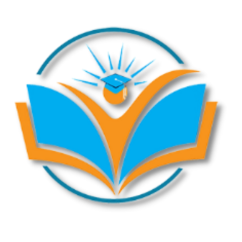 КУ “ЦПРПП СМР”
Зміст освітньої програми закладу
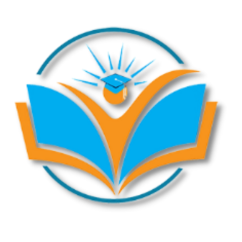 КУ “ЦПРПП СМР”
Освітня програма закладу
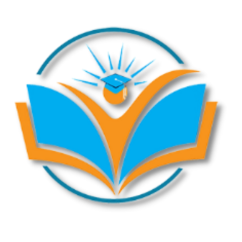 КУ “ЦПРПП СМР”